第5章 代数式与函数的初步认识
函数的初步认识
WWW.PPT818.COM
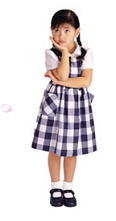 【知识回顾】
1.正方形的周长c与边长a的关系式为_________，
其中常量是____________，
变量是_____________.
2.如果用r表示圆的半径，S表示圆的面积，则S与r之间满足下列关系：S=__________.
 利用这个关系式，试求出半径1cm、1.5cm、2cm、2.6cm、3.2cm时圆的面积，并将结果填入下表：
由此可以看出，圆的半径越大，面积就_________.
2023-01-17
2
学习目标
1.结合实例，知道自变量与函数的意义，能够区分自变量与函数. 
2.对于给定的函数，能根据自变量的值求出函数的值.
【学习重点与难点】
重点：对于给定的函数，能根据自变量的值求出函数的值.
难点：正确区分自变量与函数.
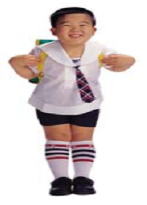 2023-01-17
3
新知探究（一）自变量与函数
1.自学要求：
自主学习课本116页，完成下列问题：
(1) 什么是函数？什么是自变量？
(2) 什么是一个函数的函数值？怎样求？
2023-01-17
4
预习效果检测
①下列变量之间的关系不是函数关系的是（    ）
　A.矩形的一条边长是6 cm，它的面积S cm与另一边长x cm的关系
　B.正方形的面积与周长的关系
　C.圆的面积与周长的关系
　D.某图形的面积与它所在的平面的位置关系
②一般地，如果在一个______________中，有两个________， 例如x和y，对于x的每—个值，y都有______________与之对应，我们就说x是________________，y是________________，此时也称y是x的__________
通过以上的练习，你一定知道函数和自变量了？和同桌交流一下吧，找出它们之间的联系与区别.
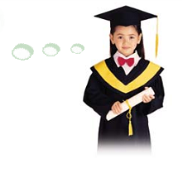 点拨：1.必须有两个变量
           2.自变量每取一个值，函数都有唯一的值对应。
2023-01-17
5
典例剖析
例：用总长为60m的篱笆围成矩形场地，求矩形面积s(m2)与一边长l(m)之间的关系式。并指出式中的常量与变量，并判断是否是函数关系式，若是，指出 自变量与函数。
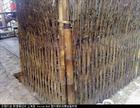 说明：解决此类问题，关键是了解常量与变量，自变量与函数的意义。
2023-01-17
6
对应训练：
1.每种商品的单价是每只5元，它的销售额y（元）与所授商品数量x（只）之间的关系式是（         ），其中（    ）是（       ）的函数。
2.如图是某物体的抛射曲线图，其中s表示物体与抛射点之间的水平距离，h表示物体的高度．该图中的变量是（　）与（　　），其中（　　　）是自变量（　　）的函数．


3.课本练习题3题。
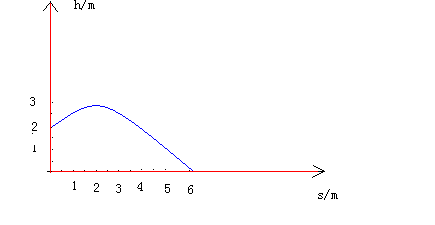 2023-01-17
7
探究（二）利用给定的函数，能根据自变量的值求出函数的值.
自学要求：自学课本117页的内容，弄清以下问题：
1.什么是函数值？
2.如何求函数值？
3.例1中s的与n分别代表什么？它们之间的函数关系式是什么？
4.在序号为100的图形中，100在函数关系式中代表什么？
2023-01-17
8
例1.变式题：观察下图，根据表格中的问题回答下列问题：
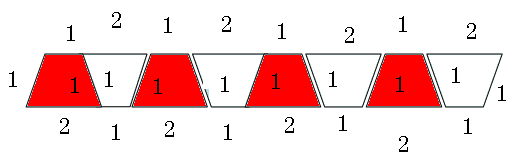 1.写出l与n的关系式，在这个关系式中，哪个量是常量，哪个量是变量？
2.求n=11时的图形周长.
2023-01-17
9
对应训练：
1. 课本练习题1，2题
     2.习题5.5B组第2题。
2023-01-17
10
学习小结
1.你学到了哪些知识？要注意什么问题？
2.在学习的过程 中你有什么体会？
2023-01-17
11
课堂检测站
1.举三个日常生活中遇到的函数关系的例子．
答：(1)___________________________________ _______；
       (2)___________________________________________；
       (3)___________________________________________．

2.函数y=-3x +7中，当x＝2时，函数值为  (    ) 
A．3    B．2    C．1    D．0

3.写出下列函数关系式，指出自变量与函数.
一辆汽车从南京开出，行驶在去上海的高速公路上，速度为120km／h，南京至上海约270km，则该汽车离上海的路程s与行驶时间t之间的函数关系；

4.印刷一张矩形的张贴广告(如图17—5)，它的印刷面积为 ，上下空白各1dm，两边空白各0.5dm，设印刷部分从上到下的长是x dm，四周空白面积为S ，求S与x的函数关系式，并求出当x＝8dm时，S的值．
12